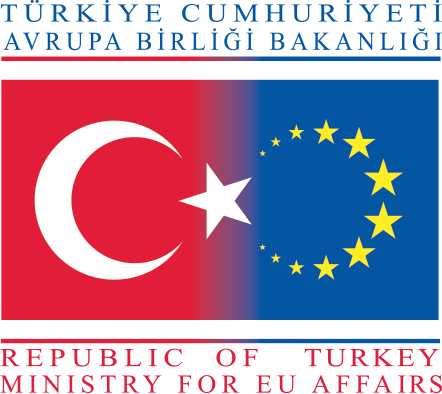 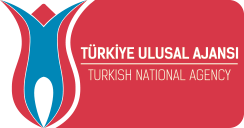 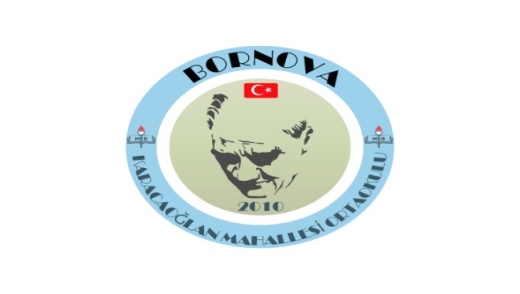 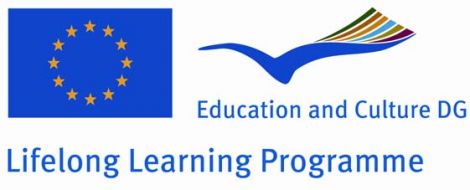 E-POSTCARDS
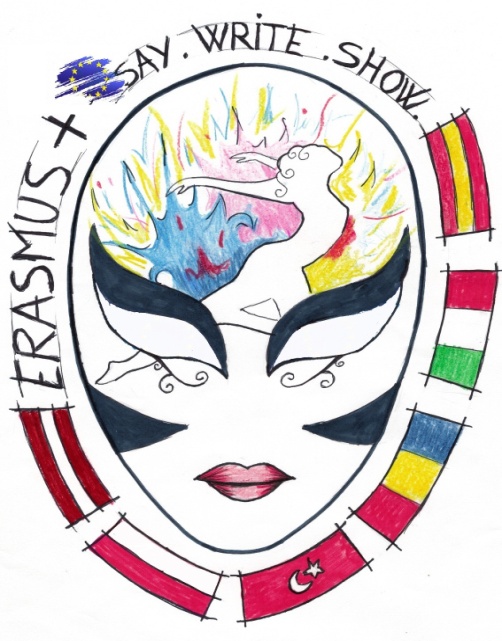 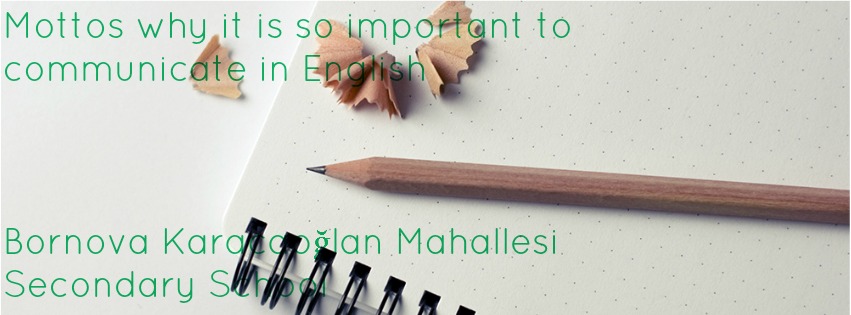 THANK YOU